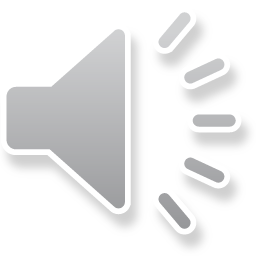 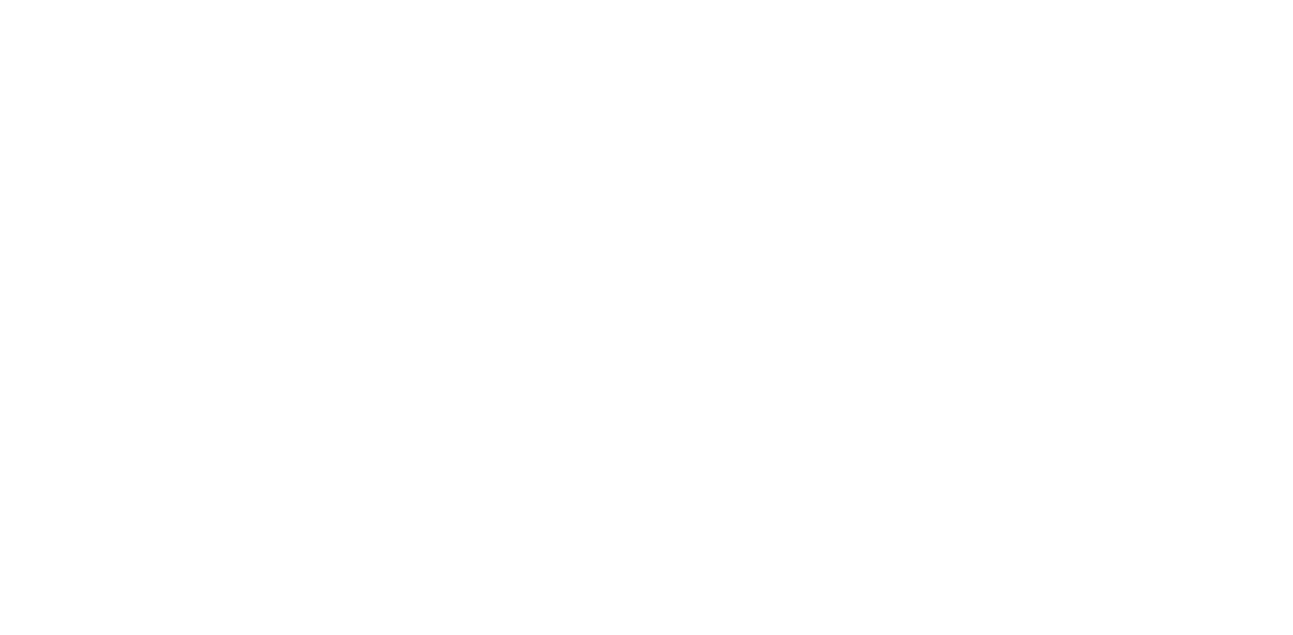 小学生班干部竞选
自我介绍
三年二班  XXX
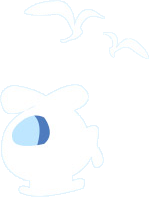 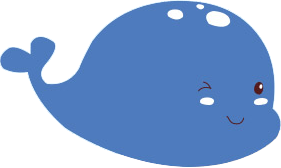 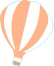 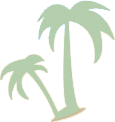 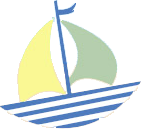 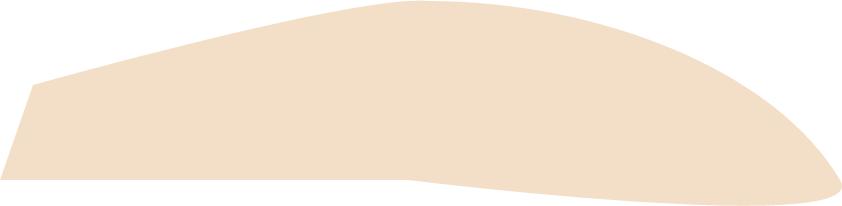 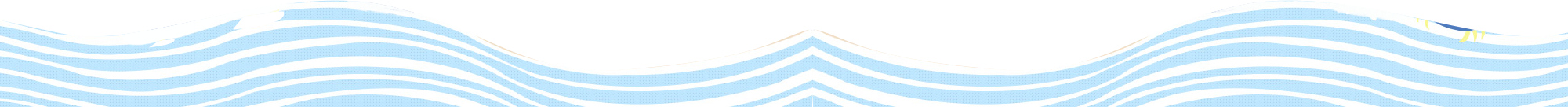 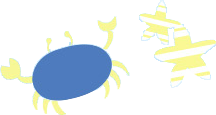 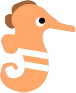 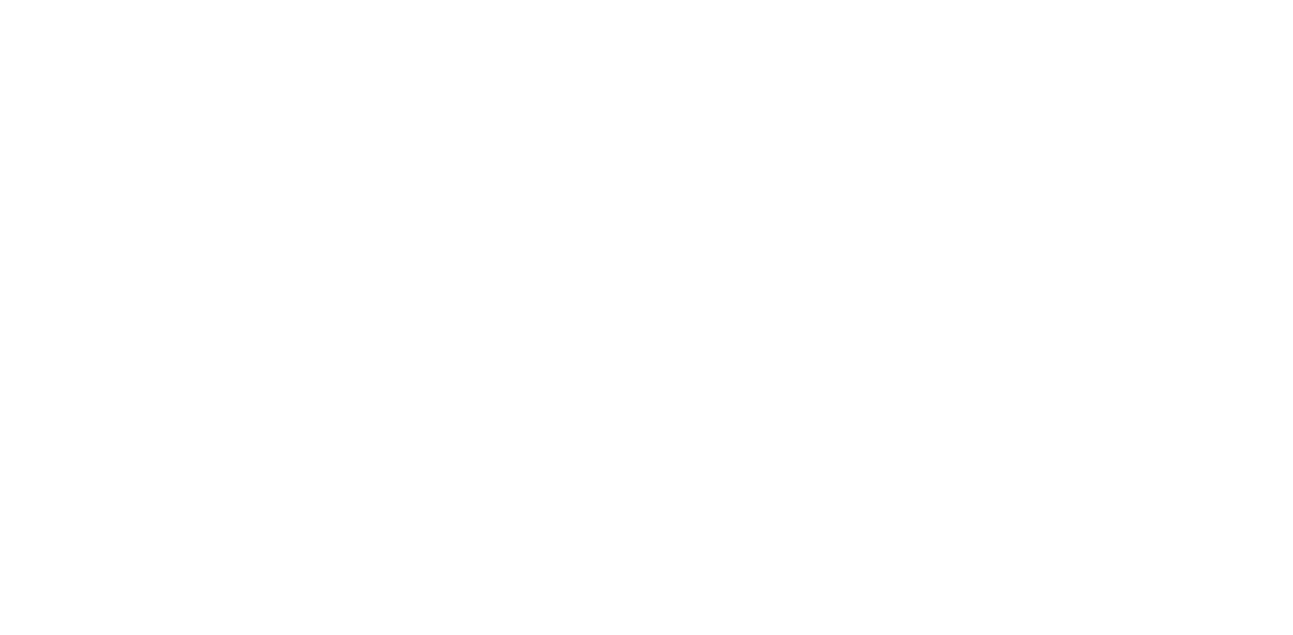 我
绍
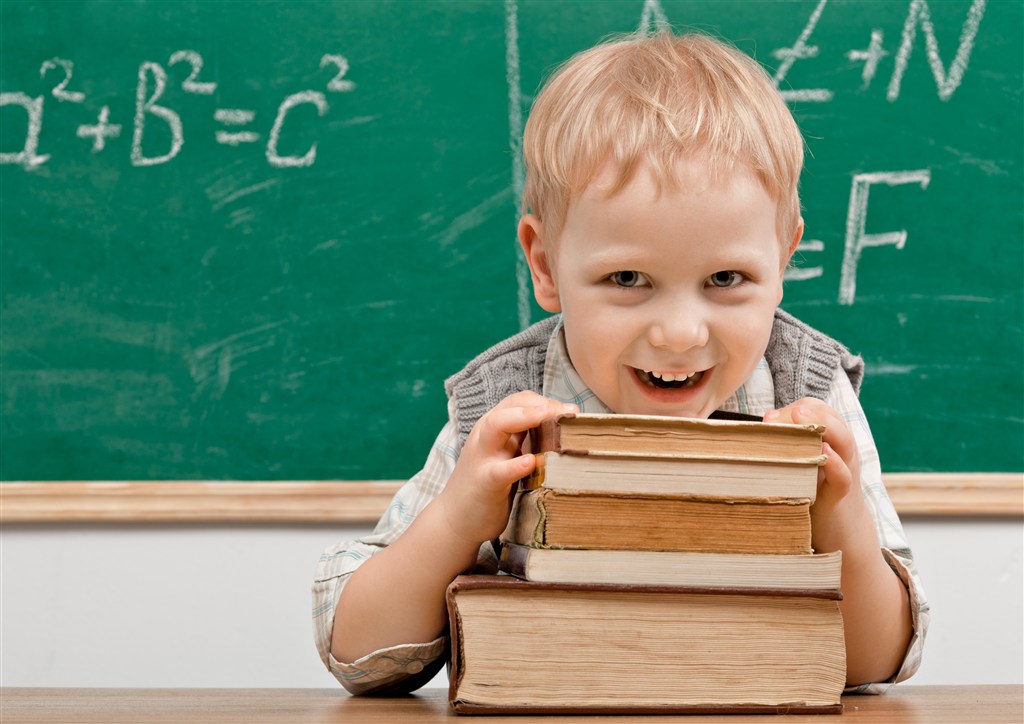 自
介
姓名：XXX
  年龄：10岁
  生日：20XX年XX月XX
  座右铭：莫等闲，白了少年头，空悲切。
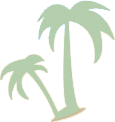 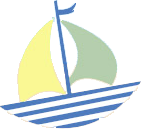 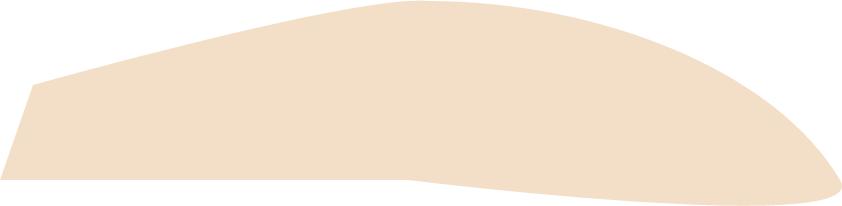 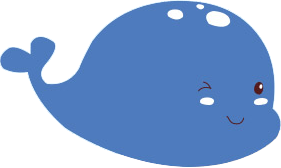 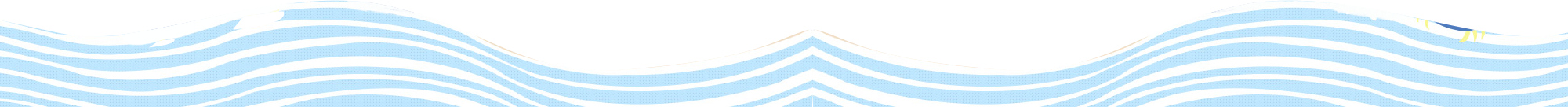 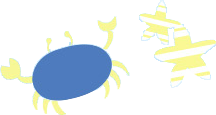 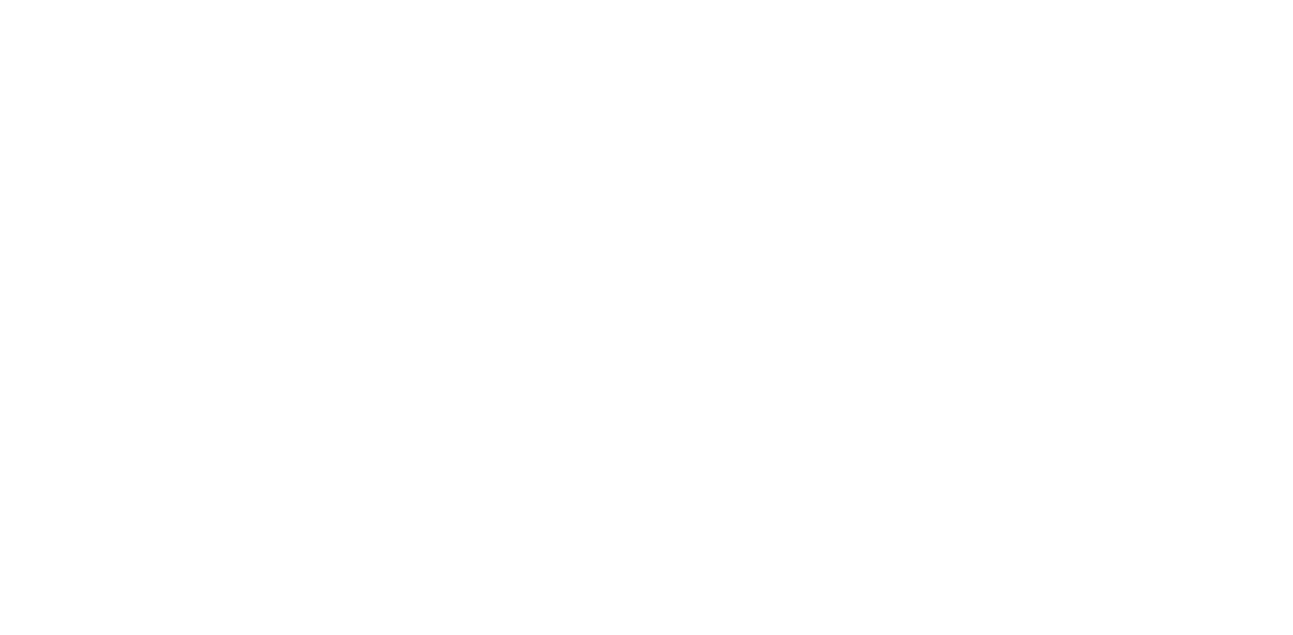 我
荐
自
推
请在此处输入详细介绍文本请在此处输入详细介绍文本请在此处输入详细介绍文本请在此处输入详细介绍文本请在此处输入详细介绍文本请在此处输入详细介绍文本请在此处输入详细介绍文本请在此处输入详细介绍文本请在此处输入详细介绍文本请在此处输入详细介绍文本请在此处输入详细介绍文本
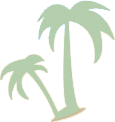 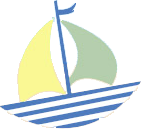 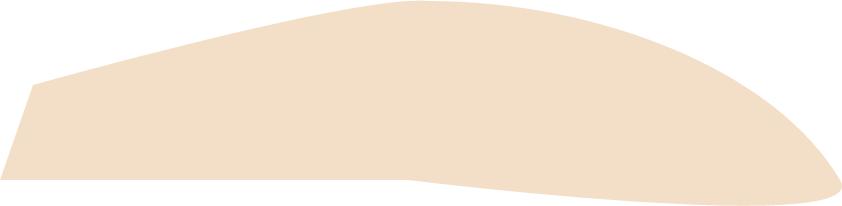 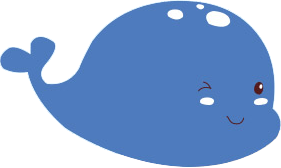 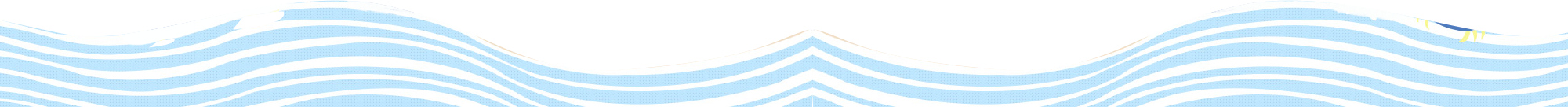 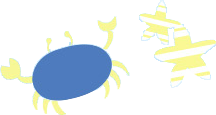 我
开朗
活泼
请在此处输入详细介绍文本请在此处输入详细介绍文本请在此处输入详细介绍文本请在此处输入详细介绍文本
的
请在此处输入详细介绍文本请在此处输入详细介绍文本请在此处输入详细介绍文本请在此处输入详细介绍文本
性
积极
热情
请在此处输入详细介绍文本请在此处输入详细介绍文本请在此处输入详细介绍文本请在此处输入详细介绍文本
请在此处输入详细介绍文本请在此处输入详细介绍文本请在此处输入详细介绍文本请在此处输入详细介绍文本
格
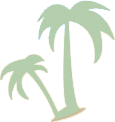 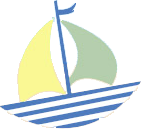 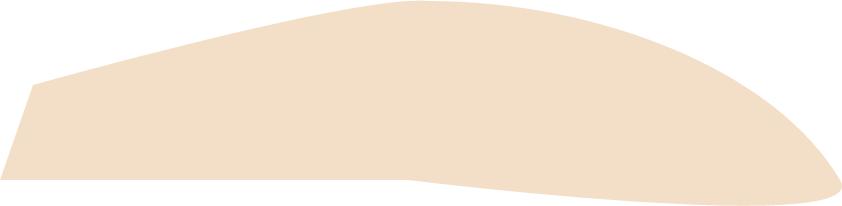 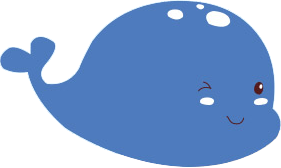 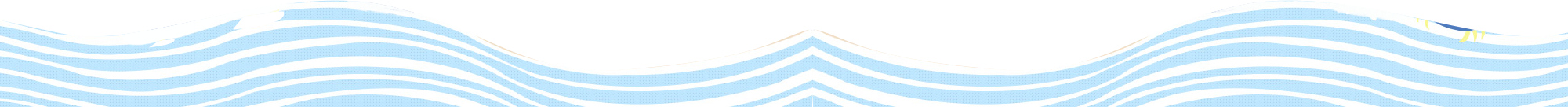 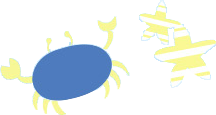 多才多艺
乐于助人
号召力强
积极向上
活泼
热情
善良
诚实
开朗
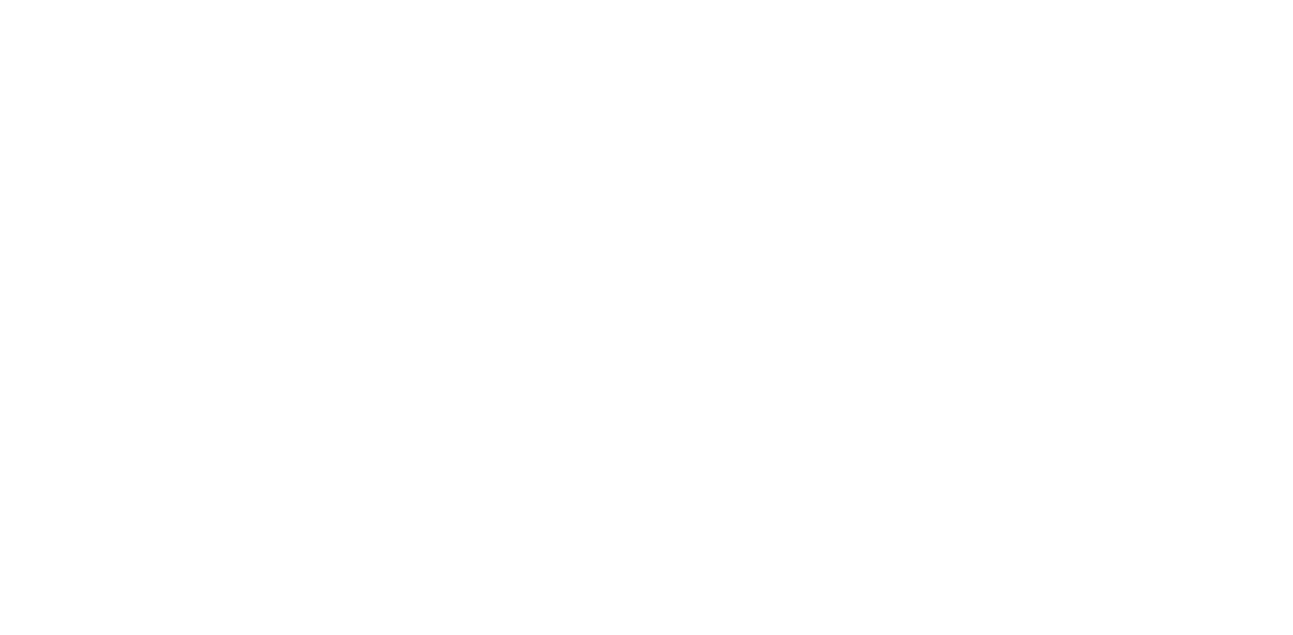 的
点
我
优
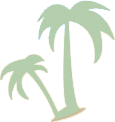 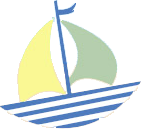 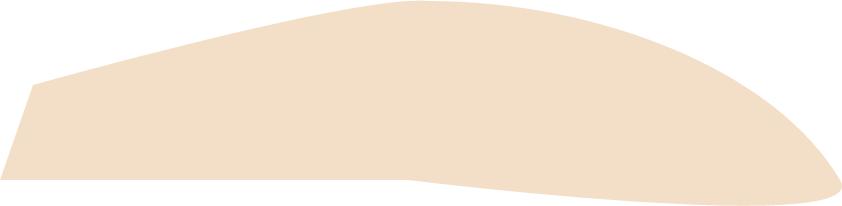 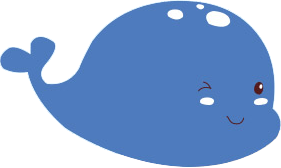 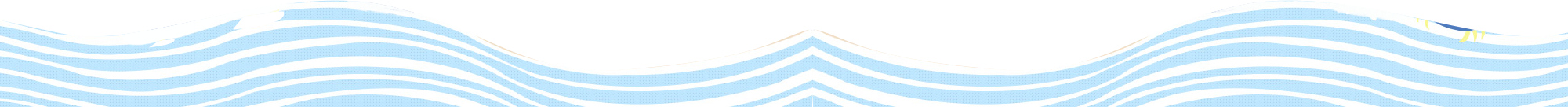 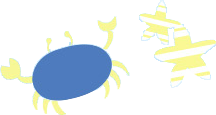 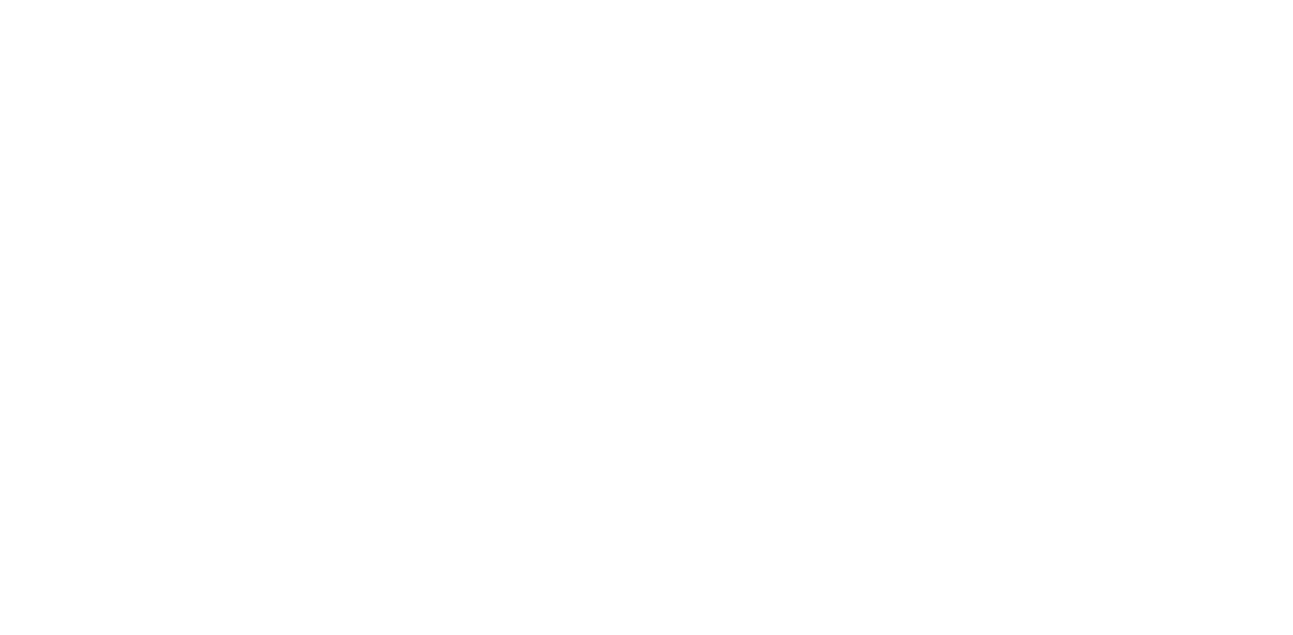 的
趣
我
兴
画画
阅读
打篮球
唱歌
练字
跳舞
弹钢琴
跑步
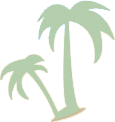 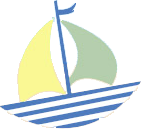 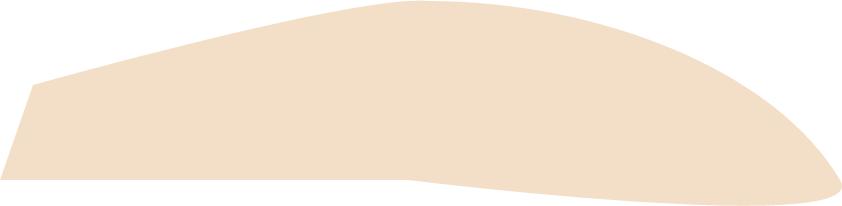 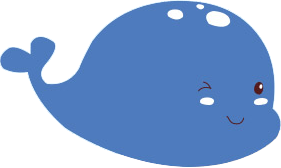 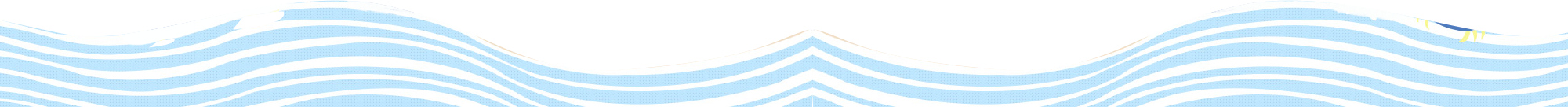 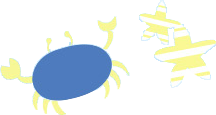 我
的
荣
誉
一年级上学期
一年级下学期
二年级上学期
二年级下学期
三年级上学期
请在此处输入详细介绍文本请在此处输入详细介绍文本请在此处输入详细介绍文本
请在此处输入详细介绍文本请在此处输入详细介绍文本请在此处输入详细介绍文本
请在此处输入详细介绍文本请在此处输入详细介绍文本请在此处输入详细介绍文本
请在此处输入详细介绍文本请在此处输入详细介绍文本请在此处输入详细介绍文本
请在此处输入详细介绍文本请在此处输入详细介绍文本请在此处输入详细介绍文本
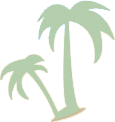 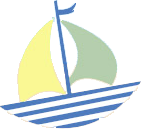 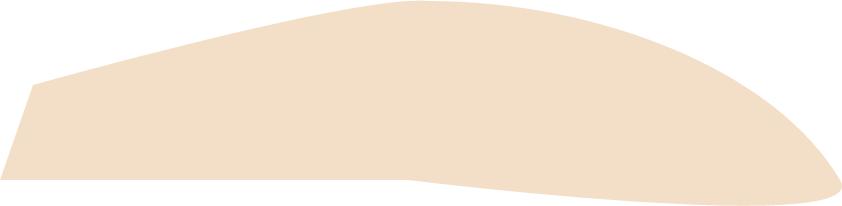 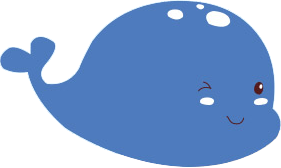 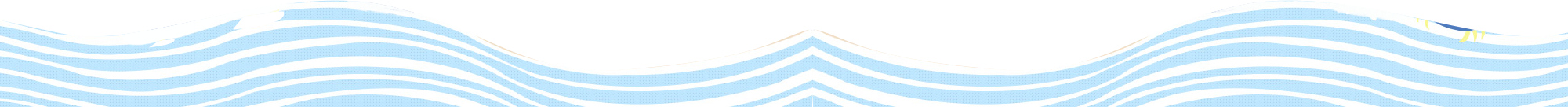 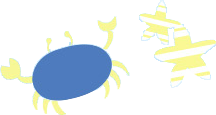 我
的
奖
状
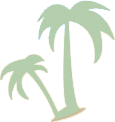 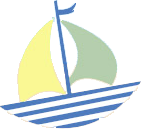 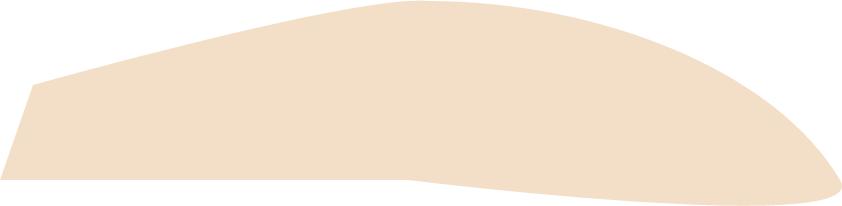 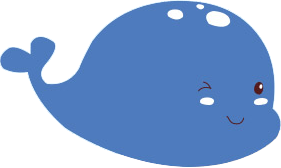 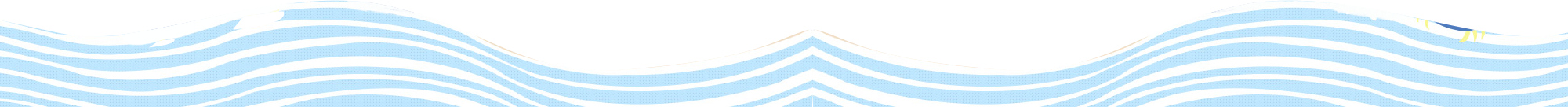 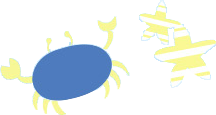 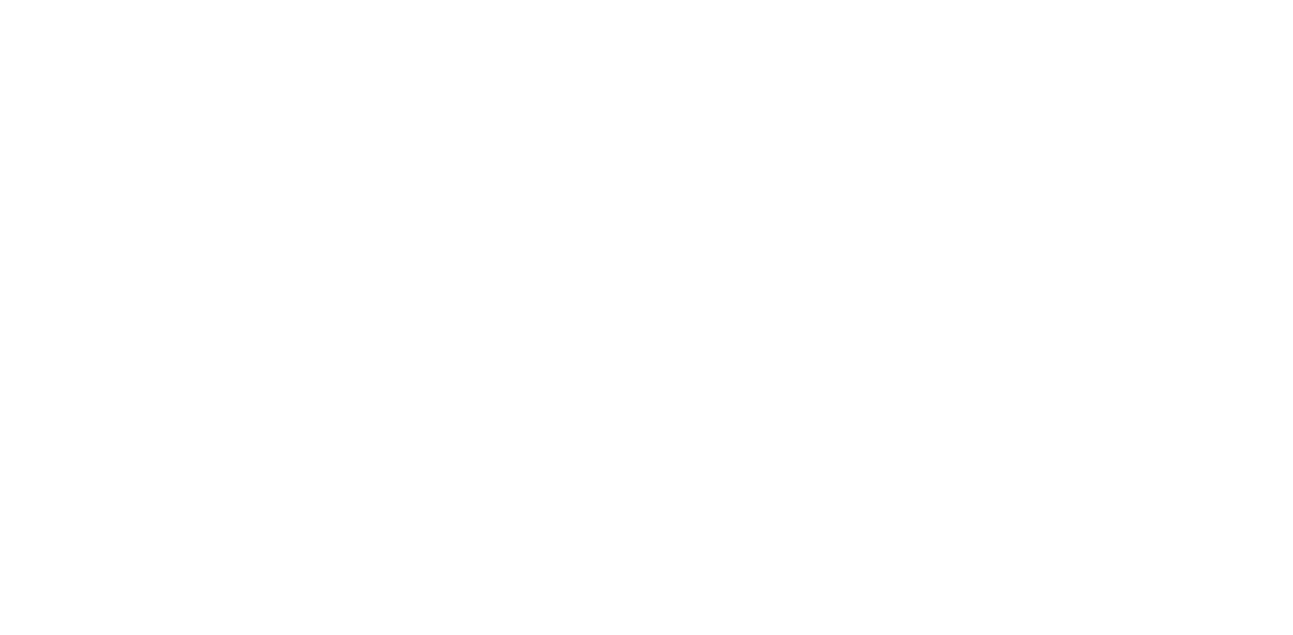 选
标
竞
目
竞选职位
班 长
虽然班长这个岗位并不是很容易就能胜任的，但是我还是要竞选这个岗位。因为我相信，通过我的努力，我一定会成为老师的得力小助手的！
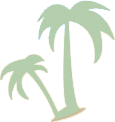 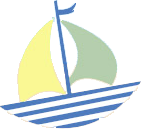 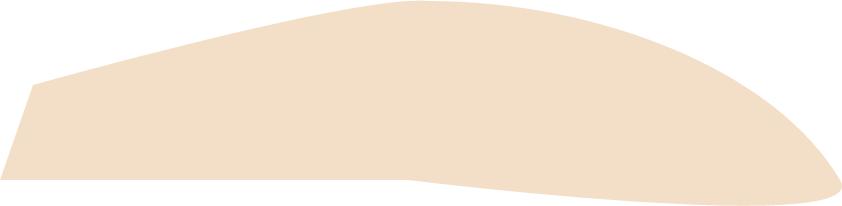 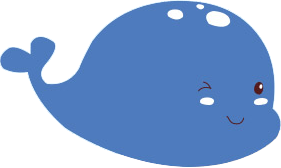 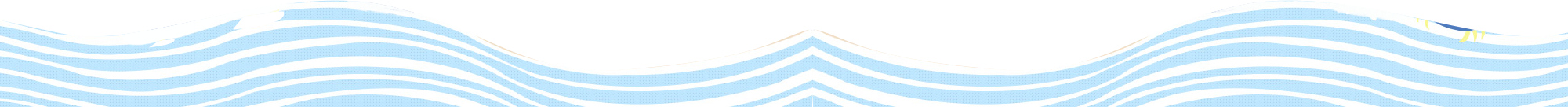 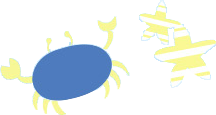 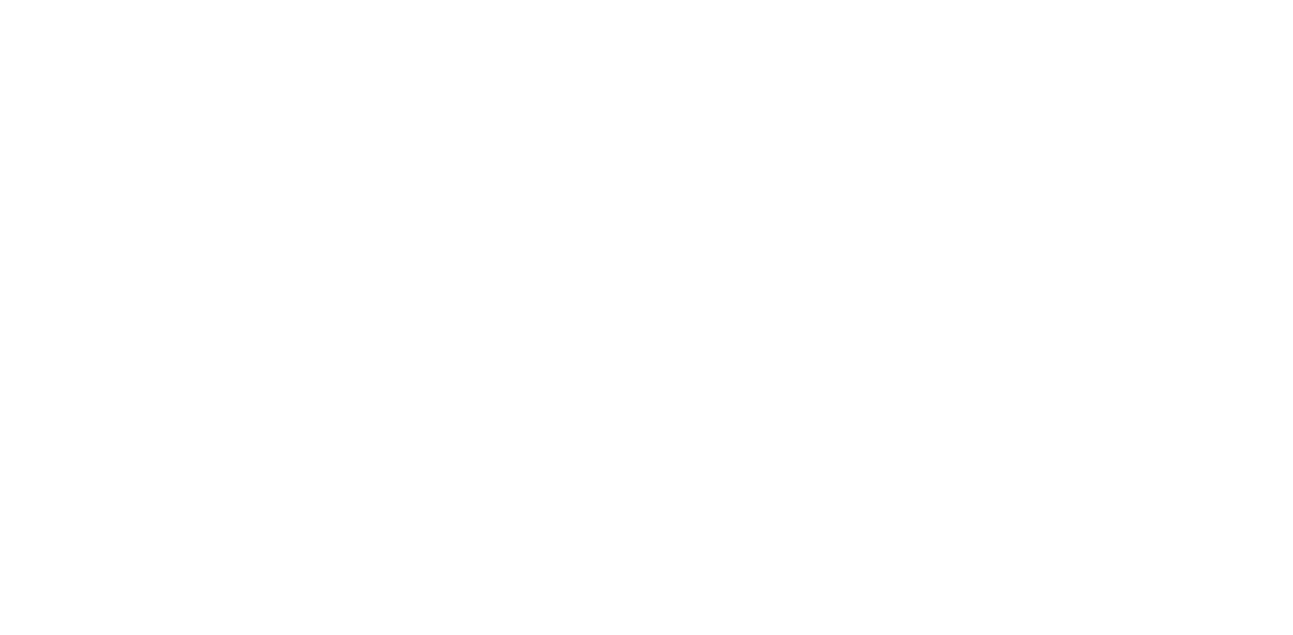 选
言
竞
宣
请在此处输入详细介绍文本请在此处输入详细介绍文本请在此处输入详细介绍文本请在此处输入详细介绍文本请在此处输入详细介绍文本请在此处输入详细介绍文本请在此处输入详细介绍文本请在此处输入详细介绍文本请在此处输入详细介绍文本请在此处输入详细介绍文本请在此处输入详细介绍文本
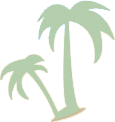 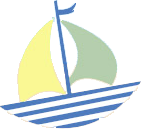 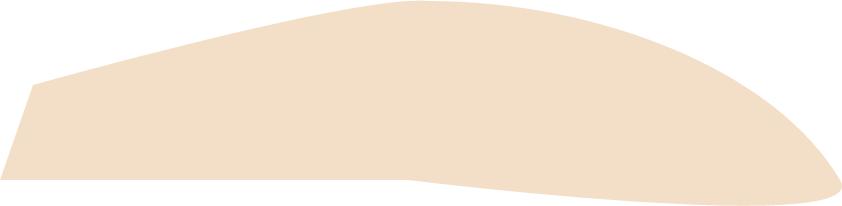 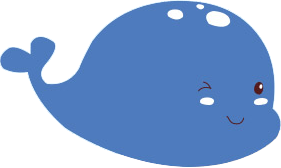 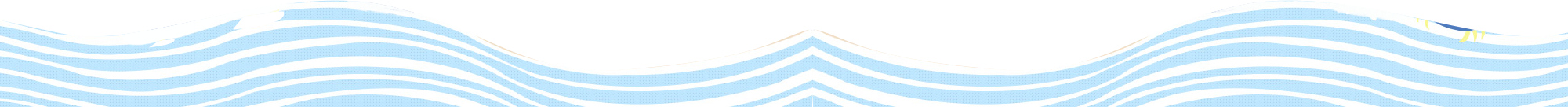 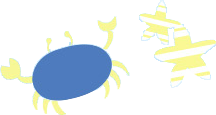 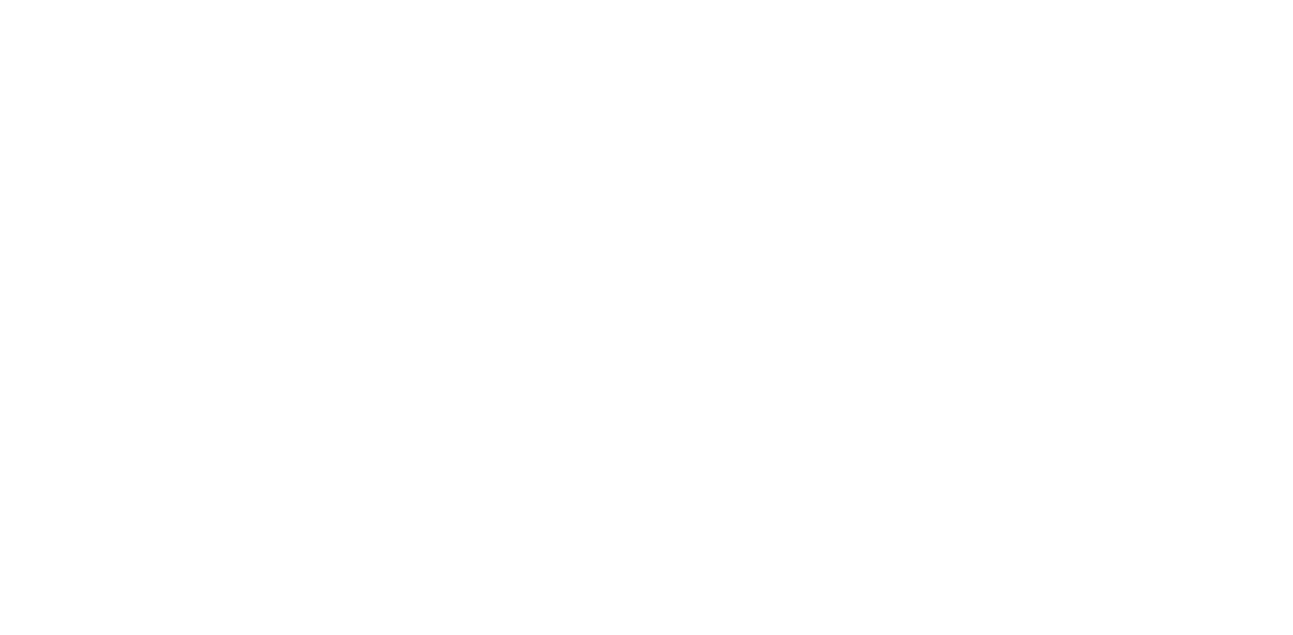 请大家给我投上一票！
谢谢大家
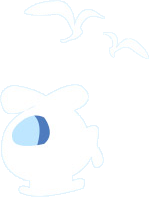 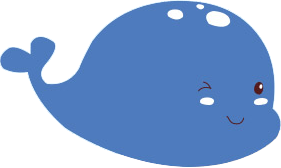 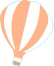 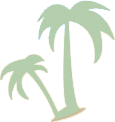 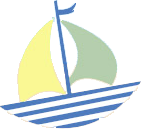 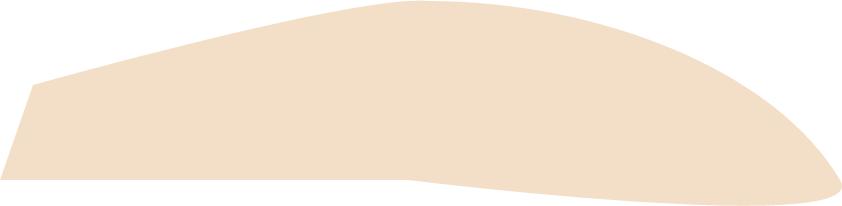 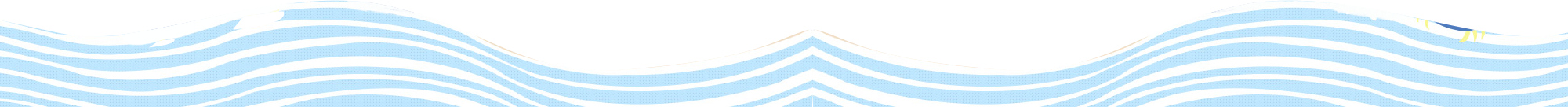 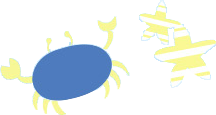 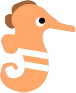 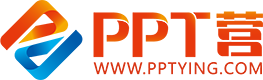 10000+套精品PPT模板全部免费下载
PPT营
www.pptying.com
[Speaker Notes: 模板来自于 https://www.pptying.com    【PPT营】]